Class 4 – September 25Introduction to Privacy and Data Protection Law in Canada (fingers crossed!) but really honestly mostly just finishing Class 3 because let’s face it I am terrible at scheduling
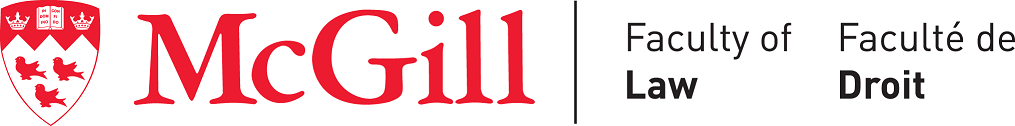 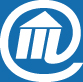 Admin Crap
http://allenmendelsohn.com/mcgill/
Presentation sign-up looking good except Moataz
Office hours reminder
Paper requirements: Internet + law
“Internet”  mobile too
“Law”  any law, any jurisdiction
לְשָׁנָה טוֹבָה & October 9 class (Yom Kippur)
???
Class 4
Other announcements
Class 4
[Speaker Notes: From Michael Beauvais]
News Item 1
Aruba Mustafa presentation
Class 4
In the News - Jurisprudence
BELL MEDIA INC. et al. v. JOHN DOE 1 dba GOLDTV.BIZ et al., Fed Ct docket T-1169-19, (to be discussed later today)

Google LLC v. Commission nationale de l’informatique et des libertés (CNIL), Sept. 24, 2019, to be discussed in detail October 30 (RTBF)
Class 4
[Speaker Notes: Goldtv IPTV 
Thanks Michael and Qian for #2]
In the news – Fed election
Liberals:
“Trudeau also promised to cut cellphone bills by 25 per cent. He said he would encourage companies to reduce their bills by that amount over the next two years, and if they are unable to meet that target, the Liberals would introduce further competition….

Navdeep Bains, …who served as Trudeau’s innovation minister, said the government could achieve their aims by including them in policy directives aimed at the Canadian Radio-television and Telecommunications Commission.”
Class 4
[Speaker Notes: Note NDPs and Greens too]
In the news – Election
“Facebook says politicians don’t have to follow its normal posting guidelines, unless they’re running an ad. The company clarified the rules around politicians’ content today, saying that “it is not our role to intervene when politicians speak.” However, they may still have posts removed if the content could “lead to real world violence and harm.” 
‘“If someone makes a statement or shares a post which breaks our community standards, we will still allow it on our platform if we believe the public interest in seeing it outweighs the risk of harm,” Facebook communications head Nick Clegg writes. “From now on we will treat speech from politicians as newsworthy content that should, as a general rule, be seen and heard.”’
(The Verve, Sept 24)
Class 4
[Speaker Notes: Thanks Qian again]
Class 3 finish
Class 4
Preliminary matters – FINDING VIOLATORS using Norwich orders
Class 4
Norwich orders for:
Copyright
Defamation
Generally anonymous downloaders
Use Norwich Order to get subscriber info from ISP from an IP address and a time
Often know some sort of identity of poster, name or pseudonym
Use Norwich Order to get all available info about “poster” from the third party platform where the account is held
Class 4
Preliminary matters – TERRITORIAL JURISDICTION
Class 4
Territorial jurisdiction
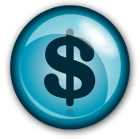 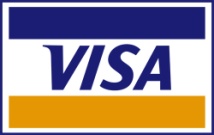 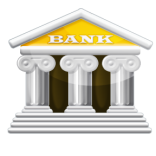 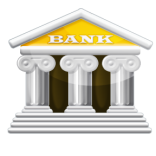 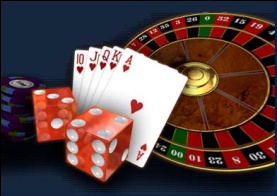 Class 4
[Speaker Notes: actual file of mine from 2003!
Computer user somewhere in Europe, Online casino with a server on some island somewhere (Malta big home for online gambling), gambler’s bank in Hong Kong, payment processor in Montreal, uses a bank in Trinidad, credit card companies in New York
Something going on in Canada – should a case like this be heard in Canada?]
Tariff-22 Case
Society of Composers, Authors and Music Publishers of Canada v. Canadian Assn. of Internet Providers, [2004] 2 S.C.R. 427 


Dylan Gibbs presentation
Class 4
Copyright Trilogy 2004
Théberge v. Galerie d’Art du Petit Champlain inc. (fixation, reproduction, moral rights, “balance”)
CCH Canadian Ltd. v. Law Society of Upper Canada (fair dealing and user rights)
Tariff-22
Class 4
[Speaker Notes: Just for completeness’ sake, and for our exchange students
“Balance” – between promoting the public interest in the encouragement and dissemination of works and obtaining a just reward for their creator]
ONE MINUTE POP QUIZ!
allen@allenmendelsohn.com
allen.mendelsohn@mcgill.ca
Paper!

According to the SCC n Tariff-22, when does a (tele-)communication “in Canada” occur? 
(one phrase will do)
1 minute… GO!!!
Class 4
Tariff-22 Case takeaways
Issue 1. Real and Substantial Connection test
“this Court has recognized, as a sufficient ‘connection’ for taking jurisdiction, situations where Canada is the country of … reception”

Issue 2. No liability of ISPs for © infringement  But now codified in s. 31.1
Class 4
S. 31.1 Copyright Act
31.1 (1) A person who, in providing services related to the operation of the Internet or another digital network, provides any means for the telecommunication or the reproduction of a work or other subject-matter through the Internet or that other network does not, solely by reason of providing those means, infringe copyright in that work or other subject-matter.
(2) Caching – still not infringing
(3) conditions for (2)
(4) Hosting – not infringing 
(5) conditions for (4)
(6) doesn’t apply to s. 27(2.3) cases (isoHunt )
Class 4
[Speaker Notes: (6)  we’ll return to this]
USA equivalent to 31.1
17 U.S. Code § 512  (DMCA)

“service provider” (incl. ISP, hosting, search engines) not liable for copyright infringement on the networks …

IF IF IF they comply with something we’ll talk about later…
Class 4
[Speaker Notes: Digital Millennium Copyright Act]
Territorial Jurisdiction:@yousuck! – Internet Defamation
Haaretz.com v. Goldhar, 2018 SCC 28

Gabriel Obando presentation preceded by apologies from Allen Mendelsohn
Class 4
[Speaker Notes: As long as you need!]
Haaretz.com v. Goldhar takeaways
“In the case of Internet communications, the publication of defamatory statements occurs when they are read or downloaded by the recipient” (step 1  jurisdiction simpliciter)

“forum non conveniens [ed. – step 2] analysis is inherently factual in nature” [but] “Where the motion judge has ‘erred in principle, misapprehended or failed to take account of material evidence, or reached an unreasonable decision’, courts of appeal may intervene” (dissent said that should not have happened here)

Did not change lex loci delicti rule (Abella and Wagner JJ. would have, and substituted “most substantial harm”)
Class 4
Territorial JurisdictionChoice of forum clause?
“You agree that any legal action or proceeding between you and [my client] shall be brought exclusively in the courts located in the Judicial District of Montreal, Quebec, Canada.”

“You will resolve any claim, cause of action or dispute (claim) you have with us arising out of or relating to this Statement or Facebook exclusively in a state or federal court located in Santa Clara County.”
Class 4
[Speaker Notes: Facebook  why have a brought this up? (… next slide)]
Territorial JurisdictionChoice of forum clause?
Douez v. Facebook, Inc., 2017 SCC 33

F: Douez +1.8 million BC residents’ privacy violated because of sponsored stories with their name and likeness
Issue: Is the forum selection clause valid and enforceable, barring action in a B.C. court?
Held (4-3): Not enforceable! Ack! Let the lawsuit begin!
Ratio:
…/2
Class 4
Territorial JurisdictionDouez
“commercial and consumer relationships are very different. Irrespective of the formal validity of the contract, the consumer context may provide strong reasons not to enforce forum selection clauses.”
“the unequal bargaining power of the parties and the rights that a consumer relinquishes under the contract, without any opportunity to negotiate, may provide compelling reasons for a court to exercise its discretion to deny a stay of proceedings”
“Canadian courts have a greater interest in adjudicating cases impinging on constitutional and quasi-constitutional rights [ed.  privacy] because these rights play an essential role in a free and democratic society and embody key Canadian values”

NOTES: 3-1-3 decision “Pompey test” of common law (need “strong cause” to override a forum selection clause)
Class 4
[Speaker Notes: Excellent paper topic!
Pompey test – how it was decided, need “strong cause” to override a for selection clause]
Territorial JurisdictionDouez
Dissent:
“The issue assumes great importance in a world where millions of people routinely enter into online contracts with corporations, large and small, located in other countries. Often these contracts contain a forum selection clause, specifying that any disputes must be resolved by the corporation’s choice of court. In this way, global corporations, be they American, Canadian or from some other country, seek to ensure that they are not dragged into litigation in foreign countries.”

“The overwhelming weight of international jurisprudence shows that, far from being a subterfuge to deny access to justice, forum selection clauses are vital to international order, fairness and comity.”
Class 4
Facebook current Terms
“If you are a consumer, the laws of the country in which you reside will apply to any claim, cause of action, or dispute you have against us that arises out of or relates to these Terms or the Facebook Products ("claim"), and you may resolve your claim in any competent court in that country that has jurisdiction over the claim. In all other cases, you agree that the claim must be resolved exclusively in the U.S. District Court for the Northern District of California or a state court located in San Mateo County, that you submit to the personal jurisdiction of either of these courts…”
Class 4
Territorial JurisdictionChoice of forum clause???
Demers c. Yahoo! Inc., 2017 QCCS 4154

F: Seeking class action in Quebec against Yahoo!
Issue: Is the forum selection clause (Ontario) valid and enforceable, barring action in a Quebec court?
Held: Not enforceable! Ack! Let the lawsuit begin!
Ratio:
Terms are a consumer contract, despite being free service, Quebec courts have jurisdiction under 3149 CCQ (Abella J. brought this up in Douez)
Douez cited, even though that was common law case
Class 4
Territorial JurisdictionParting thoughts
IP legal and admin systems are generally national
Copyright treaties – Berne, WIPO, Rome convention, TPP
Class 4
Online Copyright
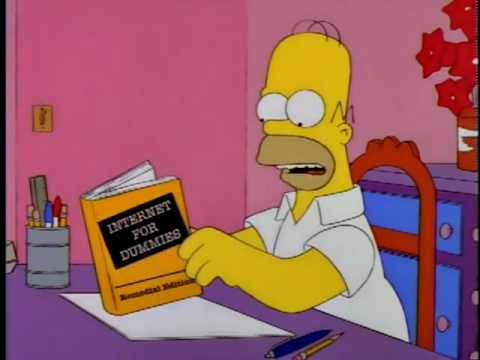 “Oh, they have the internet on computers now”
Class 4
I
[Speaker Notes: Basic question – did I infringe when I downloaded the picture? Would I be liable?
No - fair dealing for the purposes of education is not  infringement. 
POINT – laws apply on the internet as they do offline. May have some special challenges and special rules (that we’ll look at), but the basic rule applies]
© law doesn’t vanish on the internet
Wesley dba MTLFREETV.com v. Bell Canada et al 
2017 FCA 55

“This is a motion for injunctive relief with respect to an emerging phenomenon in the Canadian market, that of pre-loaded "plug-and-play" set-top boxes. These boxes have several uses for consumers, some of which are perfectly legal and some which skirt around the fringes of copyright law. This is not the first time a new technology has been alleged to violate copyright law, nor will it be the last. “
Class 4
[Speaker Notes: Inunction ordering stopping of selling of Android set-top boxes upheld by the Fed Court of Appeal
FOLOW UP JAN 2018 - 2018 FC 66 – freetv.com cited for contempt of court by continuing to sell set-top boxes in violation of injunction (sentence to follow…)]
© law doesn’t vanish on the internet, but maybe it changes?
Not here!          ESA v. SOCAN, 2012 SCC 34

3(1)(f)  copyright… includes the sole right… in the case of any literary, dramatic, musical or artistic work, to communicate the work to the public by telecommunication
Class 4
[Speaker Notes: Separate tariff on internet-distributed songs on video games for communication? No. Tech neutrality. Purchasing on the internet is the same as buying it in a store – NOT communications to the public by telecommunications (s. 3(1)(f) of the © Act
“right to reproduce in any material form whatsoever”
Rothstein says keep the total fee the same, but split it between two diff royalties  (repro and comm)]
© law doesn’t vanish on the internet, but maybe it changes?
Not here!          ESA v. SOCAN, 2012 SCC 34
Copyright should be technology-neutral:
“The Internet is simply a technological taxi that delivers a durable copy of the same work to the end user. ”
“In many respects, the Internet may well be described as a technological taxi; but taxis need not give free rides.” [Rothstein J. (dissenting)]
Class 4
[Speaker Notes: Separate tariff on internet-distributed songs on video games for communication? No. Tech neutrality. Purchasing on the internet is the same as buying it in a store – NOT communications to the public by telecommunications (s. 3(1)(f) of the © Act
“right to reproduce in any material form whatsoever”
Rothstein says keep the total fee the same, but split it between two diff royalties  (repro and comm)]
2012 Copyright Pentalogy
Entertainment Software Association (ESA) v. Society of Composers, Authors and Music Publishers Canada (SOCAN), 2012 SCC 34
Rogers Communications Inc. v. Society of Composers, Authors and Music Publishers of Canada (SOCAN), 2012 SCC 35
Society of Composers, Authors and Music Publishers of Canada (SOCAN) v. Bell Canada, 2012 SCC 36
Alberta (Education) v. Canadian Copyright Licensing Agency (Access Copyright), 2012 SCC 37
Re:Sound v. Motion Picture Theatre Associations of Canada, 2012 SCC 38
Class 4
[Speaker Notes: Again for completeness sake]
Follow up to ESA
Collective Administration of Performing and of Communication Rights, Copyright Board of Canada, CB-CDA 2017-085

The “Making Available” right:
2.4 (1.1) For the purposes of this Act, communication of a work or other subject-matter to the public by telecommunication includes making it available to the public by telecommunication in a way that allows a member of the public to have access to it from a place and at a time individually chosen by that member of the public.
Class 4
[Speaker Notes: 2.4(1.1) introduced as part of Copyright Mod. Act 2012, post-ESA]
Follow up to ESA
“The introduction of subsection 2.4(1.1) of the Act did not have the effect of overturning ESA. The interpretation we adopt here is not in conflict with the meaning of paragraph 3(1)(f) of the Act as described in that decision.” 

Ed. Note: bullsh*t…

(re 2.4(1.1)) “The act of making a work available to the public remains a communication to the public by telecommunication regardless of whether the subsequent transmission is a download or a stream.”
Class 4
[Speaker Notes: ESA was talking about a download! They say it right here 2.4(1.1) applies to a download]
C-11: Copyright Modernization Act
Fourth time’s a charm!

C-60 (2005)
C-61 (2008)
C-32 (2010)
C-11 S.C. 2012, c. 20, assented to June 2012; in force (for the most part) November 7, 2012
Class 4
[Speaker Notes: Took a while to modernize our Copyright Act
The last 3 are all essentially the same
I wrote my masters thesis based on C-32, would still apply to C-11]
Copyright Modernization Act
Summary
This enactment amends the Copyright Act to

(a) update the rights and protections of copyright owners to better address the challenges and opportunities of the Internet, so as to be in line with international standards;
(b) clarify Internet service providers’ liability and make the enabling of online copyright infringement itself an infringement of copyright; (…)
(e) permit certain uses of copyright material by consumers; (…)
(g) ensure that it remains technologically neutral
Class 4
[Speaker Notes: (a)Through (h), most of them about technology (photographers and international treaties)
Also the preamble talks about the internet a lot
(b) First part is 31.1 that we’ve seen]
CMA – Notice and Notice
41.25 (1) An owner of the copyright in a work or other subject-matter may send a notice of claimed infringement to a person who provides
(a) the means, in the course of providing services related to the operation of the Internet or another digital network, of telecommunication through which the electronic location that is the subject of the claim of infringement is connected to the Internet or another digital network;
(b) for the purpose set out in subsection 31.1(4), the digital memory that is used for the electronic location to which the claim of infringement relates; (…)

41.26 (1) A person described in paragraph 41.25(1)(a) or (b) who receives a notice of claimed infringement that complies with subsection 41.25(2) shall, on being paid any fee that the person has lawfully charged for doing so,
(a) as soon as feasible forward the notice electronically to the person to whom the electronic location identified by the location data specified in the notice belongs (…)
Class 4
[Speaker Notes: Has gotten all the press! Put me on TV and radio at least half a dozen times
31.1(4) refers to - hosting
Compare USA – “Notice and Takedown” and Many Euro countries “three strikes”]
A notice!
The Government of Canada requires by law that all Internet Service Providers (ISPs) let their clients know when content owners contact them about possible unauthorized use of the content owner's material such as illegal downloading of music, videos and games. As a result, we must let you know that we have received the below notification related to your account. We want to assure you that Bell Aliant as your Internet Service Provider played no part in the identification of possible unauthorized use of content but are only passing on the owner's message as required by law. (…)-----BEGIN PGP SIGNED MESSAGE-----Hash: SHA1***NOTE TO BELL ALIANT: Pursuant to the provisions of Sections 41.25 and 41.26 of the Canada Copyright Act, please electronically forward as soon as feasible the entire copyright infringement notice set forth below to the ACCOUNT HOLDER OF IP ADDRESS 142.162.191.180 at 2015-01-21 16:58:15 North American Eastern Time and inform us on behalf of Rights Owner once it has been forwarded or (if applicable) the reason it was not possible for you to do so.***February 26, 2015NOTICE TO BELL ALIANT ACCOUNT HOLDERIP ADDRESS 142.162.191.180 at 2015-01-21 16:58:15 North American Eastern TimeRe: Notice of Unauthorized Use of Copyright Owned by EA Distribution Inc DBA Elegant Angel, Case #: C973579This notice is intended solely for the primary Bell Aliant service account holder. CEG TEK International ("CEG") is the agent for
Class 4
[Speaker Notes: Goes on and on, identifies time and date of download, title of download, etc.]
Voltage v. Doe: Part III the Revenge
2016 FC 881
Only one John Doe – reverse class action representative 
Voltage wants Rogers to cough up Doe’s personal info
‘The Applicants request a disclosure order “in accordance with” sections 41.25 and 41.26 of the Copyright Act.’

Held  That’s a load of crap, but we’ll grant a Norwich order under BMG principles* anyway, and Voltage must pay $100 / hour fee to Rogers to do the work of getting the subscriber info
* Cited paras. 41 and 42!
Class 4
[Speaker Notes: Intersection of Notice and Notice and Norwich orders]
Voltage v. Doe: Part IV in 3-D
2017 FCA 97

Voltage: That $100 / hour fee will kill us when we ask for thousands of names / addresses for the rest of the class (up to 55,000!)
CA: We agree!

Ratio: Notice and Notice regime requires by law the ISPs keep the subscriber info, they can’t get money for that. But they can get $ for delivering the info to Voltage. However…
Class 4
Voltage v. Doe: Part IV in 3-D (cont.)
“The actual, reasonable and necessary costs of delivery or electronic transmission of the records by the internet service provider are likely to be negligible. ”
Also costs related to proceedings but those will be negligible too

“Minister of Industry, may, by regulation, fix the maximum fee that an internet service provider like Rogers can charge for performing the subsection 41.26(1) obligations. But if no maximum fee is fixed by regulation, the internet service provider may not charge anything for performing the subsection 41.26(1) obligations”
Class 4
Voltage v. Doe: Part V - The Reckoning
Rogers Communications Inc. v. Voltage Pictures, LLC, 2018 SCC 38 (2018-09-14)
F: illegal downloading, bla bla bla, you should know them by now
Issue: Can Rogers get that $100 /hr for finding the subscriber info and delivering it to Voltage?
Held (9-0): Well they can get some costs, but we’ll send it back to the Motions judge to hear evidence as to what costs are reasonable
Class 4
[Speaker Notes: “we’ll send it back to the motions judge”  stand by!]
Voltage v. Doe: Part V - The Reckoning
Ratio
“a copyright owner who wishes to sue a person alleged to have infringed copyright online must obtain a Norwich order to compel the ISP to disclose that person’s identity. The statutory notice and notice regime has not displaced this requirement, but operates in tandem with it”

“the statutory notice and notice regime, as I read it, does not require an ISP to maintain records in a manner or form that would allow copyright owners or a court to discern the identity and physical address of the person to whom notice was sent. In response to a Norwich order requiring it to furnish such information (or other supporting information), an ISP is therefore entitled to the reasonable costs of steps that are necessary to discern a person’s identity from the accurate records retained under s. 41.26(1)(b)” (…)
Class 4
Voltage v. Doe: Part V - The Reckoning
Ratio
“While these costs, even when combined, may well be small, I would not assume that they will always be ‘negligible’ as the Federal Court of Appeal anticipates.”

Rogers had 8 steps to get the subscriber information
Majority (8) decision said some of the steps overlapped with 41.26 obligations, can’t get compensated for those
Justice Côté (concurring) said none of the 8 steps overlap, Rogers should get compensation for all of them
Class 4
Voltage v. Doe: Part VI – The Force Awakens
Voltage Pictures, LLC v. Salna, 2019 FC 1047 (August)

“Rogers recoverable costs for complying with the Norwich Order are the value of the time associated with:
reviewing the order and identifying the relevant Rogers IP addresses; this step takes 1.65 minutes per time stamp;
logging the request to permit it to be tracked through the workflow process, and also to ensure that the screenshots and information generated and saved during the search can be found in the future if needed; this step takes 0.7 minutes per time stamp;
linking between the cable modem and the customer name and current address on file in Rogers’ billing system; this takes 19.4 minutes per time stamp; and
Compiling all of the information into an Excel file; this step takes 1.3 minutes per time stamp.”
Class 4
[Speaker Notes: Salna is a representative defendant, owns an apartment building which supplies wi-fi to his tenants]
Voltage v. Doe: Part VI – The Force Awakens
Voltage Pictures, LLC v. Salna, 2019 FC 1047 (August)

“it would have taken Rogers a total of 115.25 minutes to identify the customer information associated with the five IP addresses in the Norwich Order, Rogers is entitled to compensation of $67.23, plus HST, for searching and disclosing the customer name and address information associated with the five time stamps in the Norwich Order (i.e., $35.00 x 115.25 minutes/ 60 minutes = $67.23). Voltage shall pay Rogers the amount of $67.23, plus HST, within 30 days of the date of this order.”
Class 4
[Speaker Notes: All that over $67.23!!!!!!]
Voltage v. Doe: Part VIa. – The Force Awakens?
Voltage Pictures, LLC v. Salna

Reverse class action certification?
Hearing September 23 and 24
Class 4
USA  - “Notice and Takedown”
(Recall from earlier: 17 U.S. Code § 512  (DMCA)
IF IF IF they comply with something we’ll talk about later)

“A service provider shall not be liable …for infringement of copyright... in a case which … the material is made available online by a person other than the service provider… [IF IF IF] … the service provider responds expeditiously to remove, or disable access to, the material that is claimed to be infringing upon notification of claimed infringement”
Class 4
CMA - Enabling © infringement
Secondary infringement – enabling:
27 (2.3) It is an infringement of copyright for a person, by means of the Internet or another digital network, to provide a service primarily for the purpose of enabling acts of copyright infringement if an actual infringement of copyright occurs by means of the Internet or another digital network as a result of the use of that service.
piratebay.org, isohunt.com
Class 4
[Speaker Notes: So what kind of service? isoHunt
Previous version of bolded phrase: “a service that the person knows or should have known is designed primarily to enable acts of copyright infringement”
Isohunt in black because it was dead already - Columbia Pictures v. Fung, Court of Appeals for the 9th Circuit 2013]
Enabling © infringement - factors
27 (2.4) In determining whether a person has infringed copyright under subsection (2.3), the court may consider
(a) whether the person expressly or implicitly marketed or promoted the service as one that could be used to enable acts of copyright infringement;
(b) whether the person had knowledge that the service was used to enable a significant number of acts of copyright infringement;
(c) whether the service has significant uses other than to enable acts of copyright infringement;
(d) the person’s ability, as part of providing the service, to limit acts of copyright infringement, and any action taken by the person to do so;
(e) any benefits the person received as a result of enabling the acts of copyright infringement; and
(f) the economic viability of the provision of the service if it were not used to enable acts of copyright infringement.
Class 4
[Speaker Notes: Factors from the legislature, but echo jurisprudence, especially CCH and the Grokster case in the US]
Mashups!
Non-commercial user-generated content
29.21 (1) It is not an infringement of copyright for an individual to use an existing work or other subject-matter or copy of one, which has been published or otherwise made available to the public, in the creation of a new work or other subject-matter in which copyright subsists…
 Conditions: 1. attribution; 2. non-commercial; 3. original work did not violate ©; 4. no adverse effect (financial or otherwise) on original work
Class 4
[Speaker Notes: So the legislator has allowed us to make mash-ups
We have a “shield” against copyright violation 
Non commercial  “solely for non-commercial purposes”  What if I make a few pennies of ads on my YouTube page?
Are we violating moral rights? (moral rights – integrity of the work, section 14.1 of the Act)]
Fighting internet piracy:Fair Play Coalition (Feb. 2018)
Big media companies and content producers ask CRTC to establish:
“an independent agency to identify websites and services that are blatantly, overwhelmingly, or structurally engaged in piracy. Following due process and subject to judicial oversight, ISPs would ultimately be required to disable access to the identified piracy sites and services”
Class 4
Nice try!
Telecom Decision CRTC 2018-384

“sections 24 and 24.1 of the Telecommunications Act do not contain explicit language conferring copyright jurisdiction on the Commission. The creation of new copyright remedies under the Telecommunications Act in the absence of clear statutory language would conflict with Parliament’s intent in creating an exhaustive copyright code in the Copyright Act.”
Class 4
[Speaker Notes: 24 / 24.1  provision of Telecommunications services by Cdn carriers (thus ISPs) subject to certain conditions of CRTC, CRTC can impose conditions]
Nice try!
Telecom Decision CRTC 2018-384
“in the case of the proposed regime, which relates at its heart to the enforcement of the Copyright Act in the absence of a specific enforcement mechanism established by Parliament, any link to the policy objectives in the Telecommunications Act is tenuous, such that the Commission cannot support a finding of jurisdiction”
“The Commission notes that there are existing enforcement mechanisms for addressing online copyright piracy. There are also other avenues to further examine the means of minimizing or addressing the impact of copyright piracy, including the parliamentary review of the Copyright Act”
Class 4
[Speaker Notes: 24 / 24.1  provision of Telecommunications services by Cdn carriers (thus ISPs) subject to certain conditions of CRTC, CRTC can impose conditions]
Recall… In the News
BELL MEDIA INC. et al. v. JOHN DOE 1 dba GOLDTV.BIZ et al.
Bell, Rogers & TVA want goldtv.biz and goldtv.ca shut down
Interlocutory injunction granted to shut down sites (August 2018) BUT ALSO…
“…order, which they plan to formally request in September, will request various ISPs including Bell Media, Eastlink, Cogeco Inc., Rogers’ Fido, Shaw Communications Inc., TekSavvy Solutions Inc., Telus Corp., and Videotron to block the GoldTV sites.” (via TorrentFreak)
Class 4
[Speaker Notes: Goldtv – “IPTV” Internet Protocol TV]
Parting © thought (from C2MTL)
Global regulation and enforcement
Education and notice
Open-sourced embedded code
Community standards
Give up, make it all free
Class 4
Online Trademarks
Class 4
ICANN
Internet 
Corporation for 
Assigned 
Names and 
Numbers
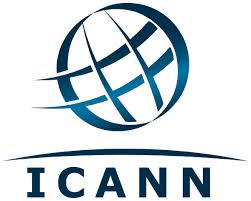 Class 4
[Speaker Notes: Anyone know what ICANN does?
Administers the top level domain (TLD) stystem]
ICANN - UDRP
Uniform Domain Name Dispute Resolution Procedure
4. a. Applicable Disputes. You are required to submit to a mandatory administrative proceeding in the event that a third party (a "complainant") asserts to the applicable Provider, in compliance with the Rules of Procedure, that

(i) your domain name is identical or confusingly similar to a trademark or service mark in which the complainant has rights; and
(ii) you have no rights or legitimate interests in respect of the domain name; and
(iii) your domain name has been registered and is being used in bad faith.
In the administrative proceeding, the complainant must prove that each of these three elements are present.

b. Evidence of Registration and Use in Bad Faith. For the purposes of Paragraph 4(a)(iii), the following circumstances, in particular but without limitation, if found by the Panel to be present, shall be evidence of the registration and use of a domain name in bad faith:
(i) circumstances indicating that you have registered or you have acquired the domain name primarily for the purpose of selling, renting, or otherwise transferring the domain name registration to the complainant who is the owner of the trademark or service mark or to a competitor of that complainant, for valuable consideration in excess of your documented out-of-pocket costs directly related to the domain name; or
(ii) you have registered the domain name in order to prevent the owner of the trademark or service mark from reflecting the mark in a corresponding domain name, provided that you have engaged in a pattern of such conduct; (…)
Class 4
[Speaker Notes: UDRP settles domain names disputes
Trademark is the key to winning a Domain Name dispute]
Domain names, Ads and TM’s
1. Boaden Catering v. Real Food 2016 ONSC 4098
“I find that Boaden registered the domain name rfrk.ca in bad faith with a view to denying RFRK the ability to use the name and in order to direct or point persons interested in RFRK to the Boaden website by the use of meta-tags.”
 “confusingly similar” to registered TM was enough, didn’t have to be identical
2. Google Ad complaints – TM client success story!
3. Google v. Equustek (October 30)
4. Ad keywords - Vancouver Community College c. Vancouver Career College (Burnaby) Inc., 2017 BCCA 41 – passing off in keyword bidding (passing off when search results displayed)
Class 4
INTRO TO PRIVACY / DATA PROTECTION LAW IN CANADA
Class 4
What’s in a name?What’s missing?
Personal Information Protection and Electronic Documents Act 
(“PIPEDA”)
Class 4
[Speaker Notes: PIPEDA pronounced….

Privacy!
BUT “Informational privacy”  see R v Spencer later]
Office of the Privacy Commissioner (OPC)  sez:
“Our job is to see that the Government of Canada and many of the private-sector organizations that collect your personal information do so with care and respect for your privacy.”
Class 4
Questions? Parting thoughts?
Next class – Prof. Karen Eltis
Privacy Policy
Class 4